美安購物年金

THE SHOPPING ANNUITY
GAME CHANGER or NEW GAME?
年金儲蓄Annuity
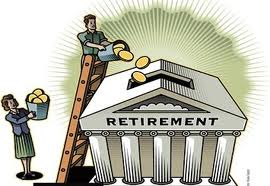 年金儲蓄 Annuity
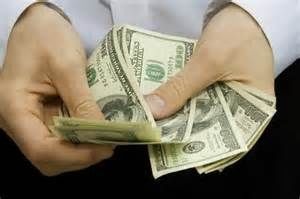 一次性或定期供款
Lump Sum or Fixed installment

在指定日期後領取
Income after fixed date

資產性收入
Asset income
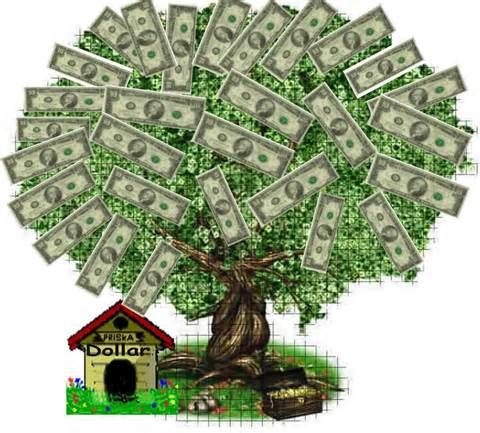 Where Does the Money Go?你的錢往哪裡去?
＄
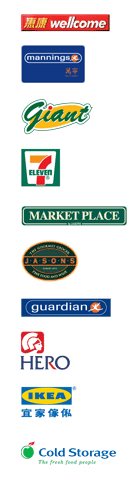 ＄
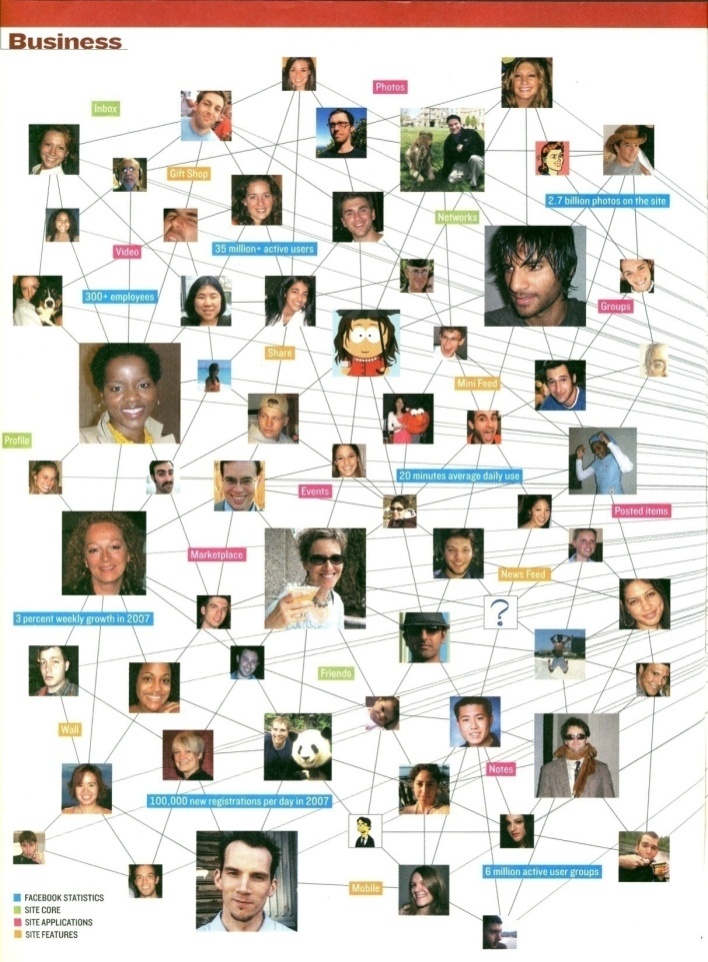 ＄
＄
＄
＄
＄
＄
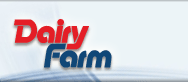 ＄
＄
＄
＄
＄
＄
＄
＄
[Speaker Notes: 先說明，消費必定產生利潤，只是誰賺走的問題。
大多數的利潤都落入少數財團的口袋中─
要以7-11、家樂福、百貨公司消費為例說明。]
“Turn spending into earning: Savings and convert shopping into income!”
Where else can you do this?
到底在那裡能把消費轉為投資
為我們日常的購物省錢
同時帶來收入?
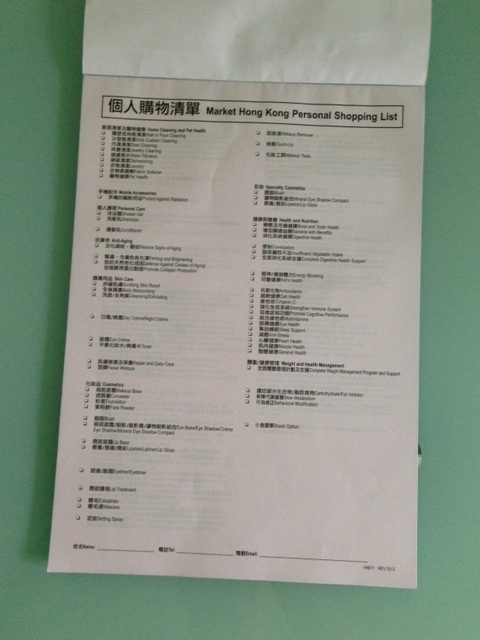 精明
消費轉成投資
Spending to Earning


家居購物清單
Home Shopping List
Assess our Shopping List了解我們日常購物習慣
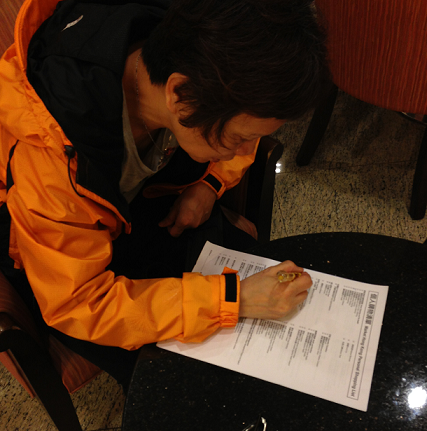 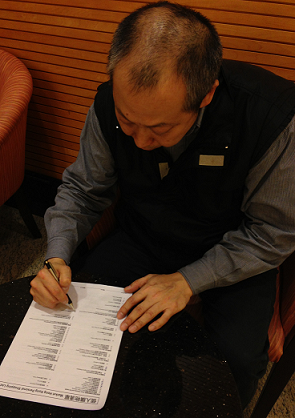 利用家居購物清單Use of Home Shopping List
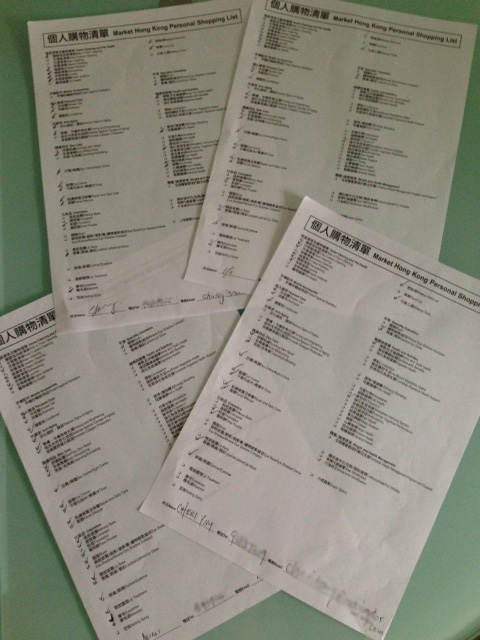 和朋友夥伴分享
Share with Partners and Friends

提供購物建議
Shopping Suggestions
賺取購物年金 - 我們只須要: Shopping Annuity - All we have to do:
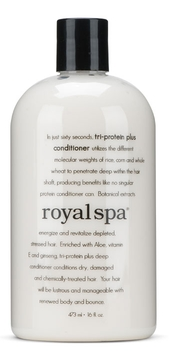 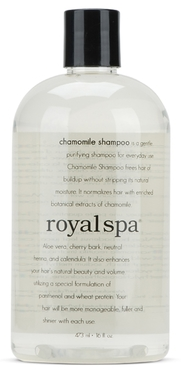 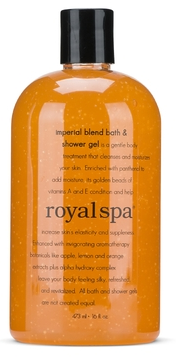 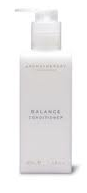 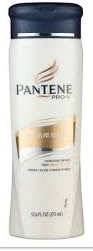 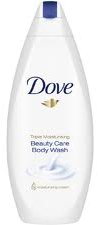 沐浴露
護髮素
洗頭水
Royal Spa
護髮素
Royal Spa
沐浴露
Royal Spa
洗頭水
18 BV
賺取購物年金 - 我們只須要: Shopping Annuity - All we have to do:
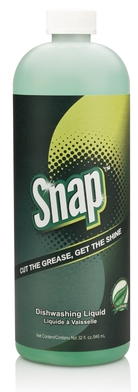 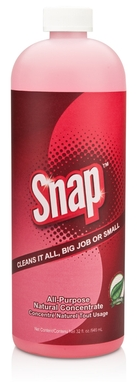 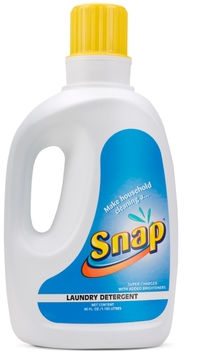 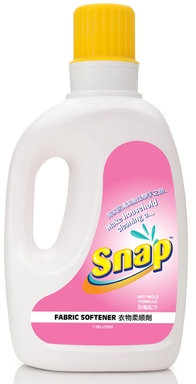 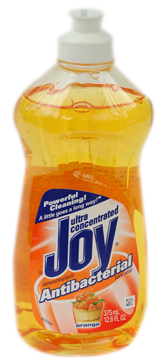 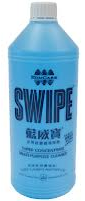 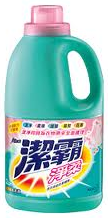 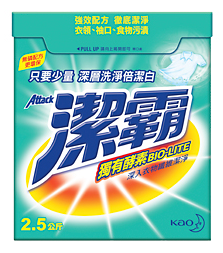 清潔劑
洗衣液
洗碗液
柔順劑
Snap
萬用清潔劑
Snap
洗衣液
Snap
衣物柔順劑
Snap
抗菌洗潔精
22 BV
賺取購物年金 - 我們只須要: Shopping Annuity - All we have to do:
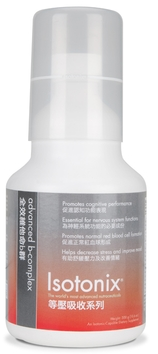 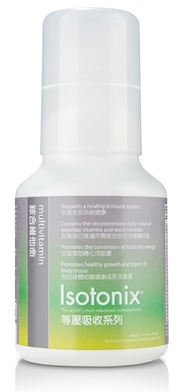 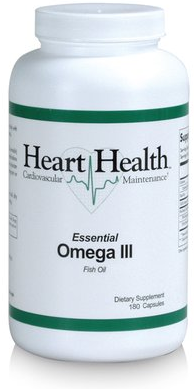 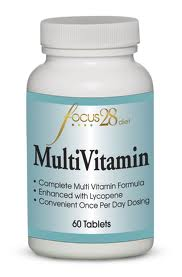 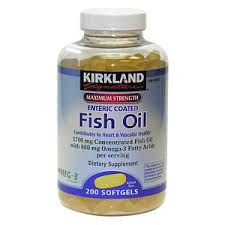 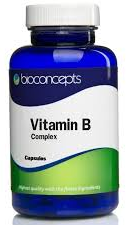 魚油
Isotonix
綜合維他命
Isotonix
全效維他命B群
多種維他命
維他命B
Heart Health
Omega 3 魚油
50 BV
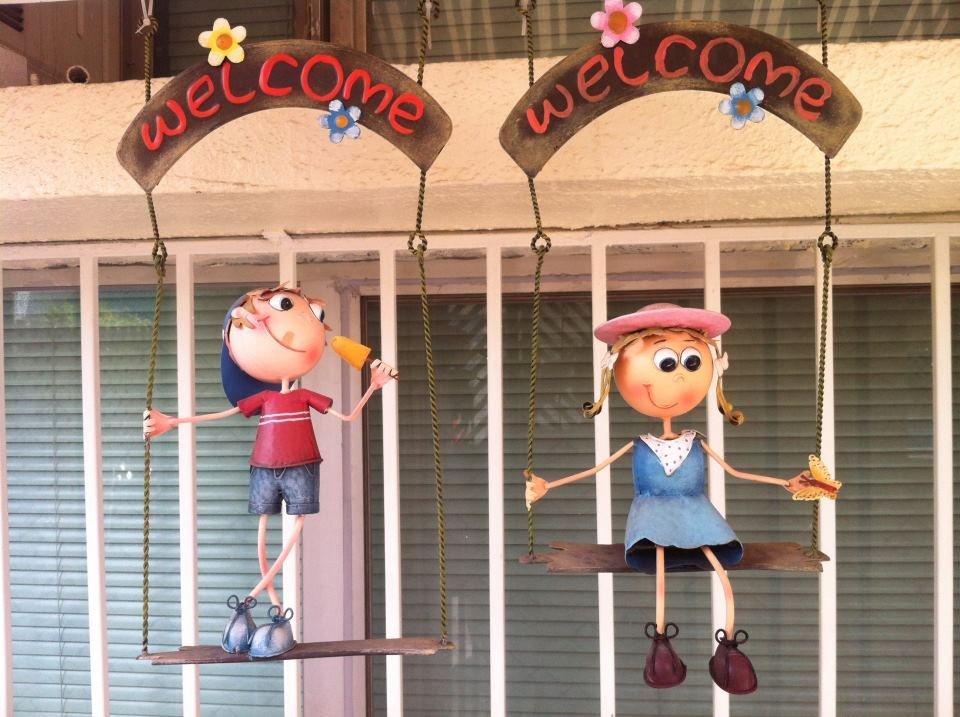 美安家居MHK Household
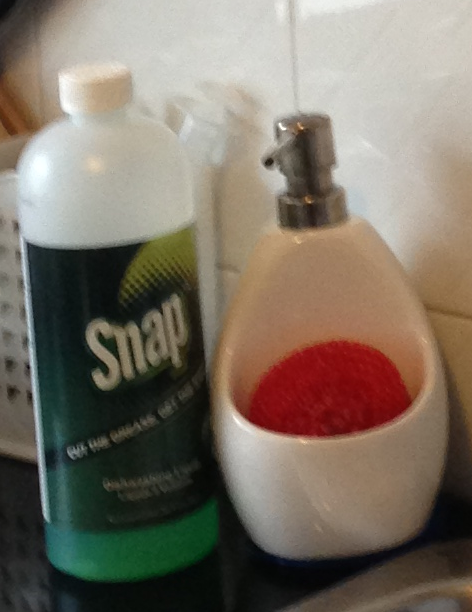 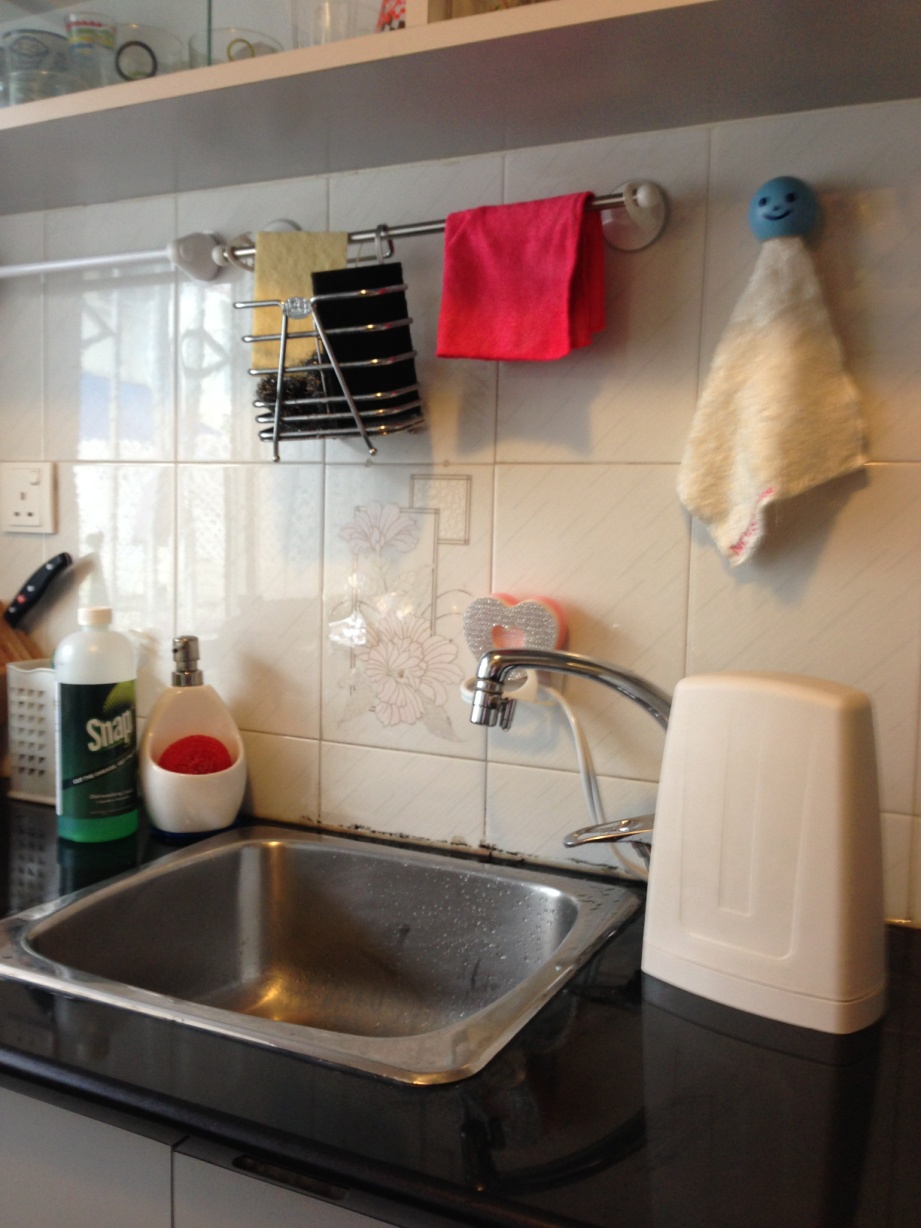 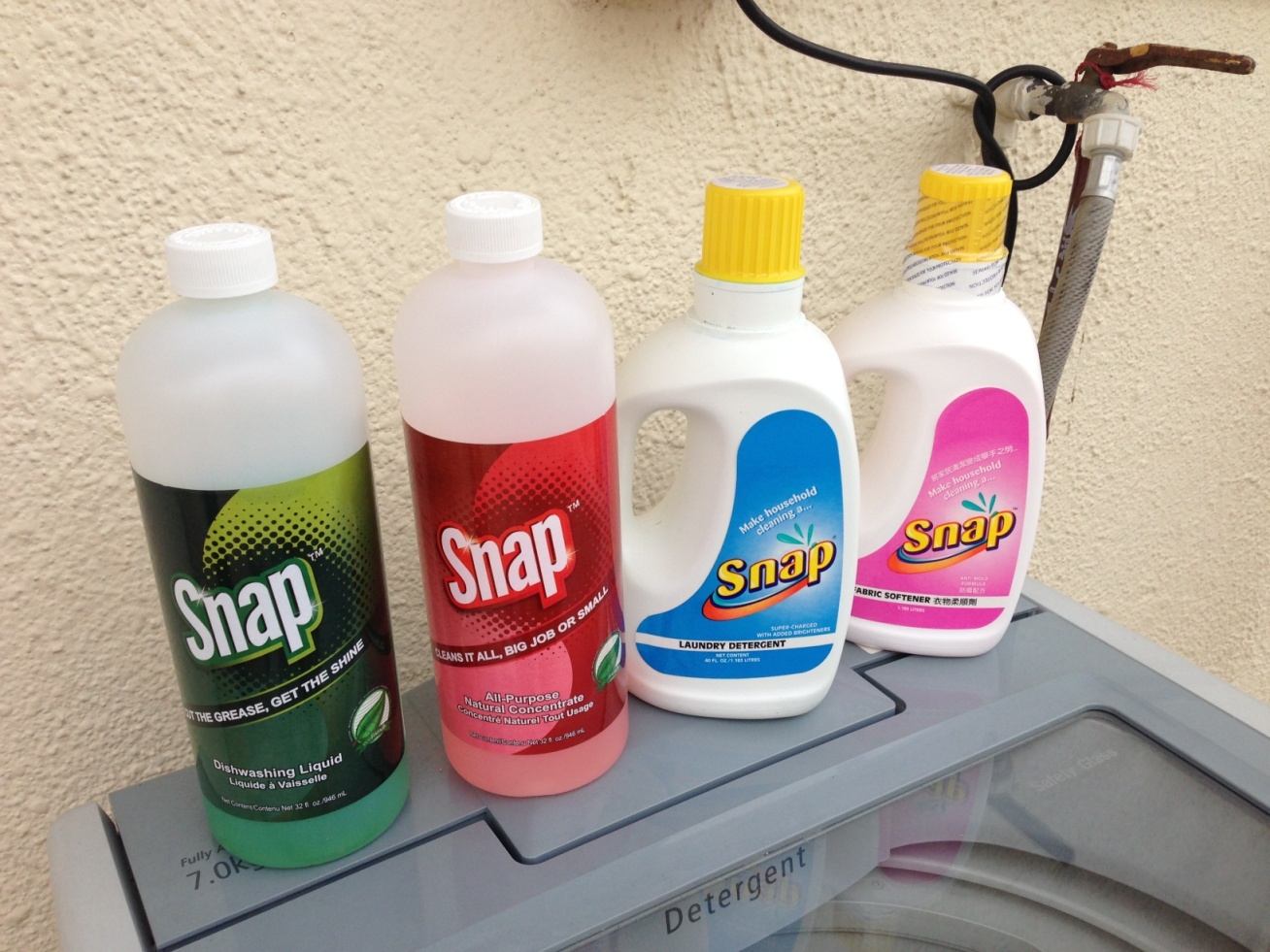 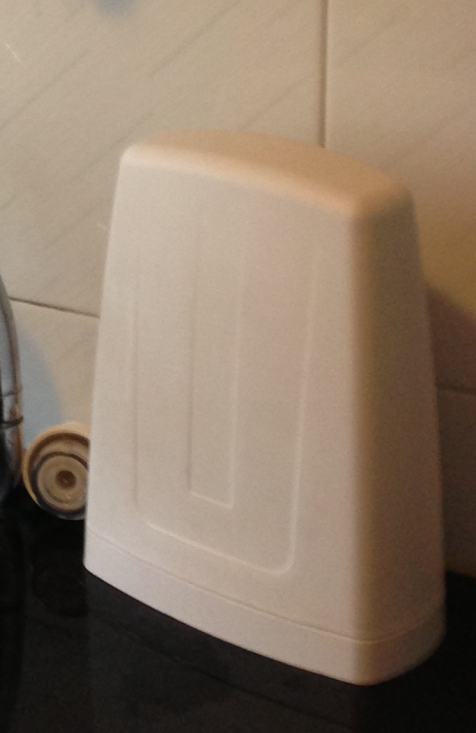 美安家居MHK Household
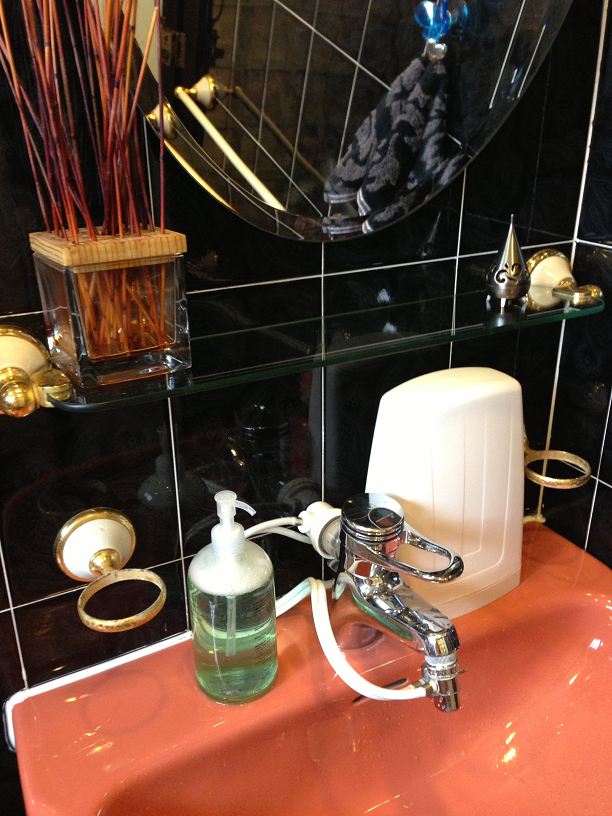 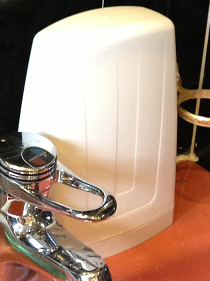 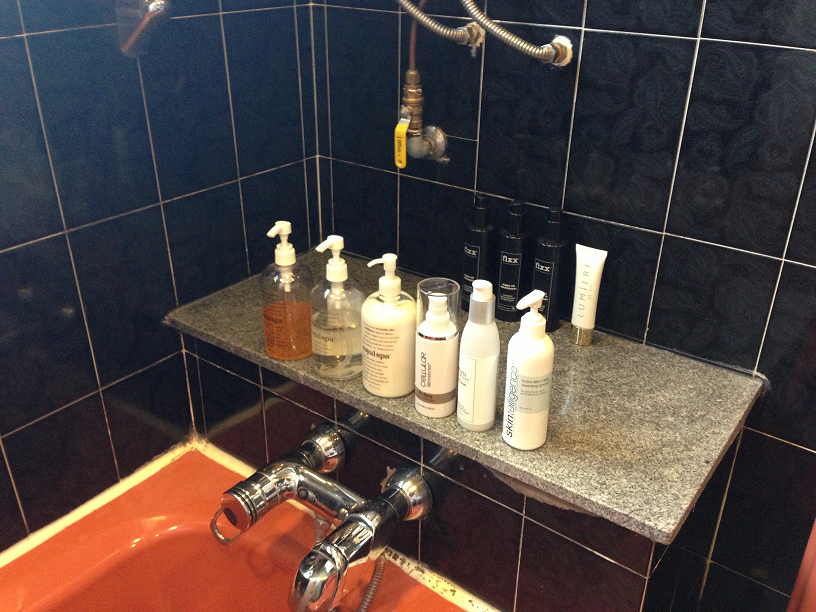 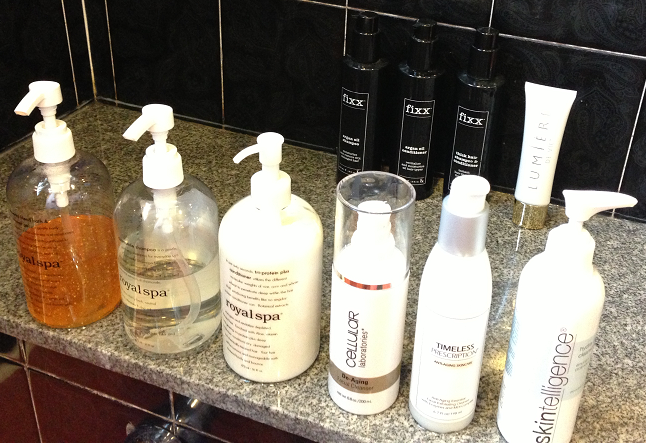 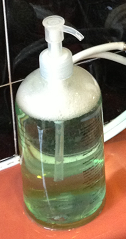 美安家居MHK Household
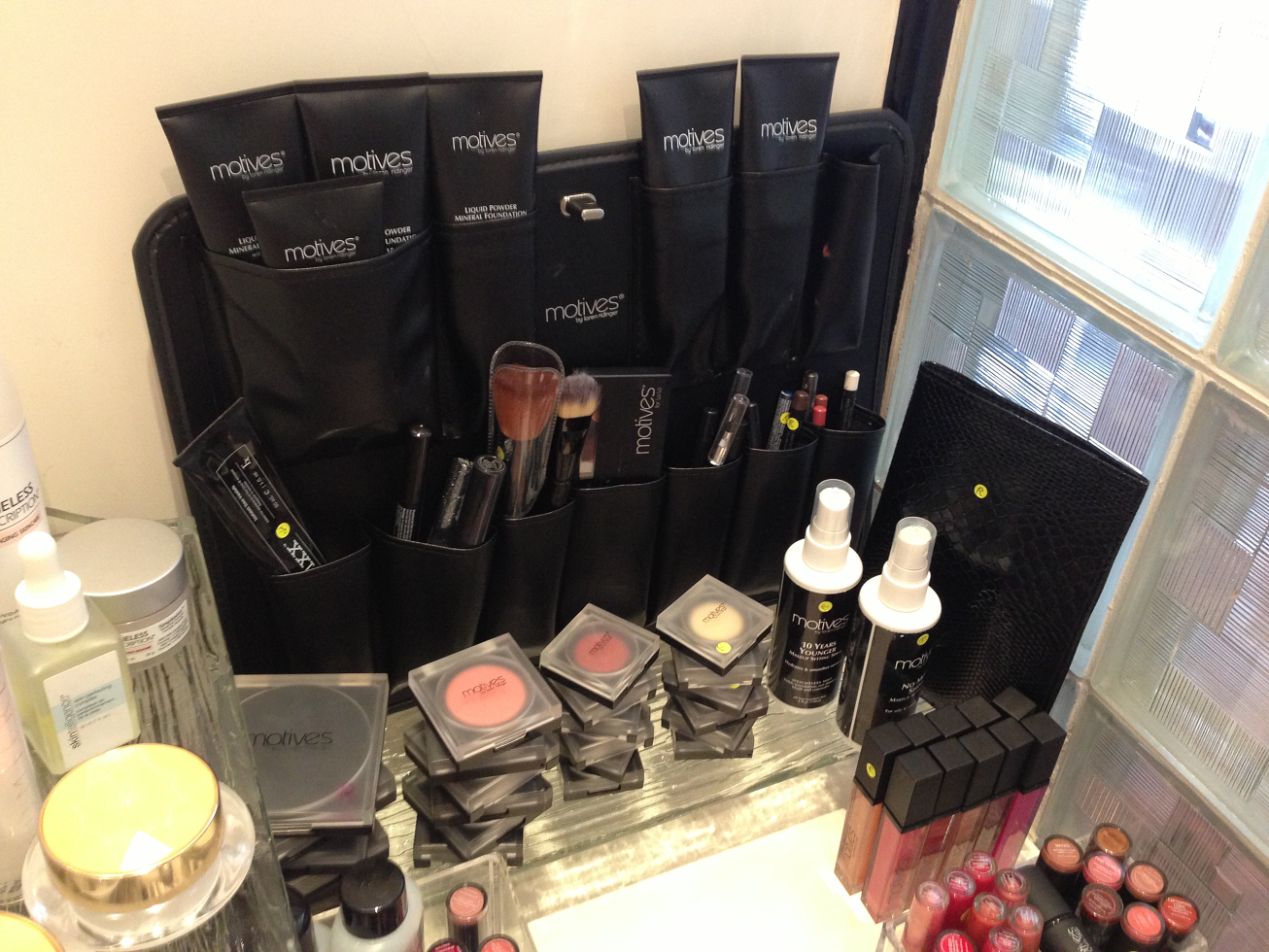 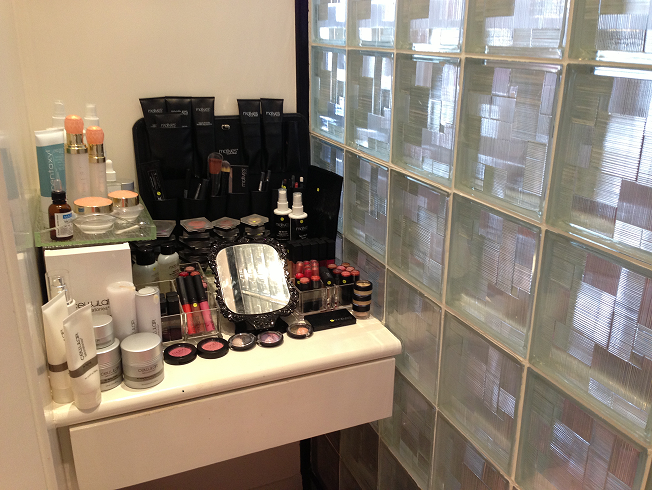 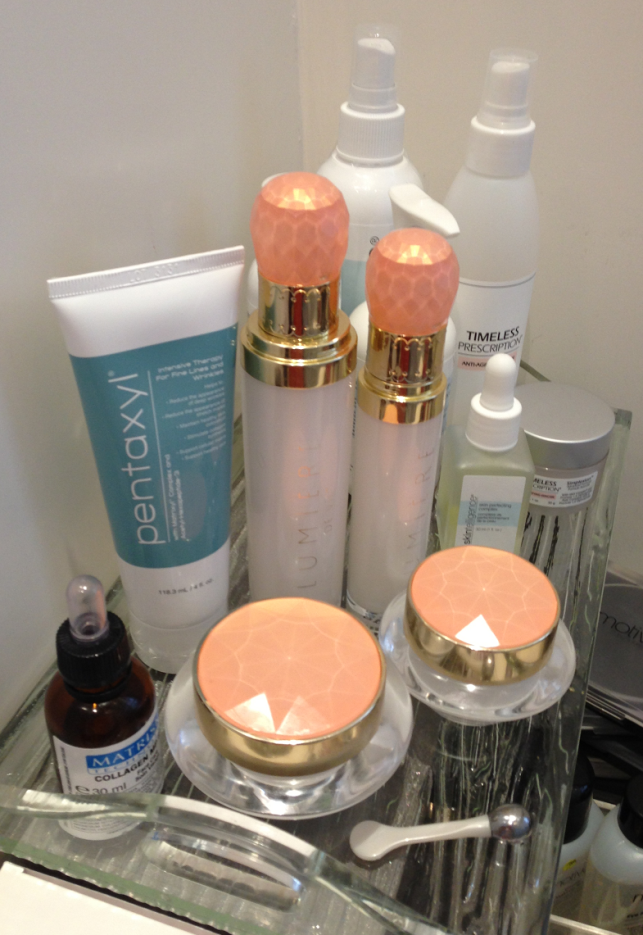 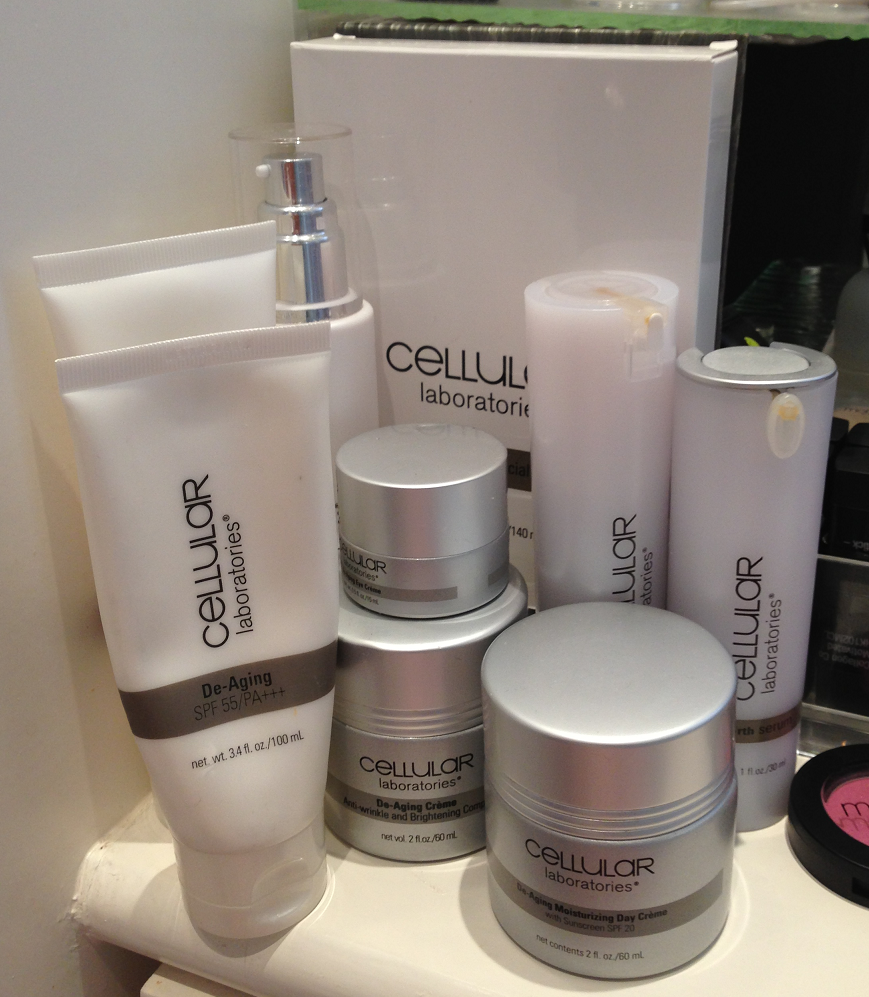 美安家居MHK Household
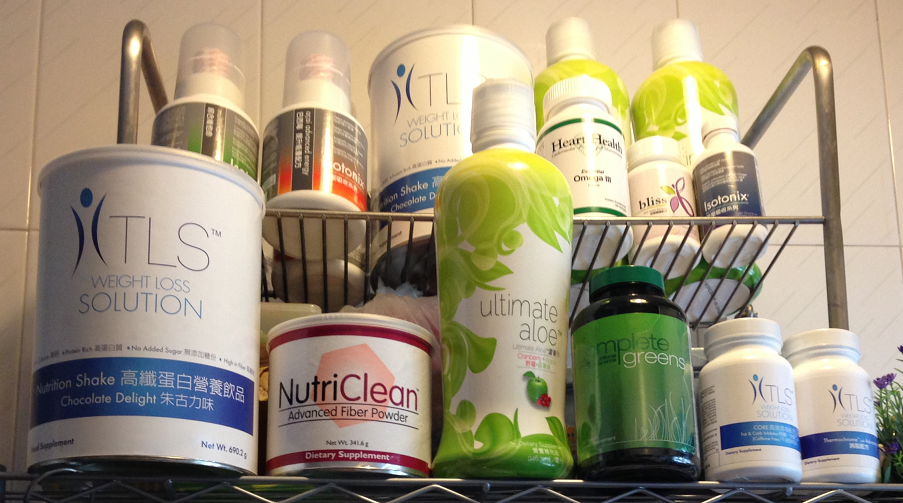 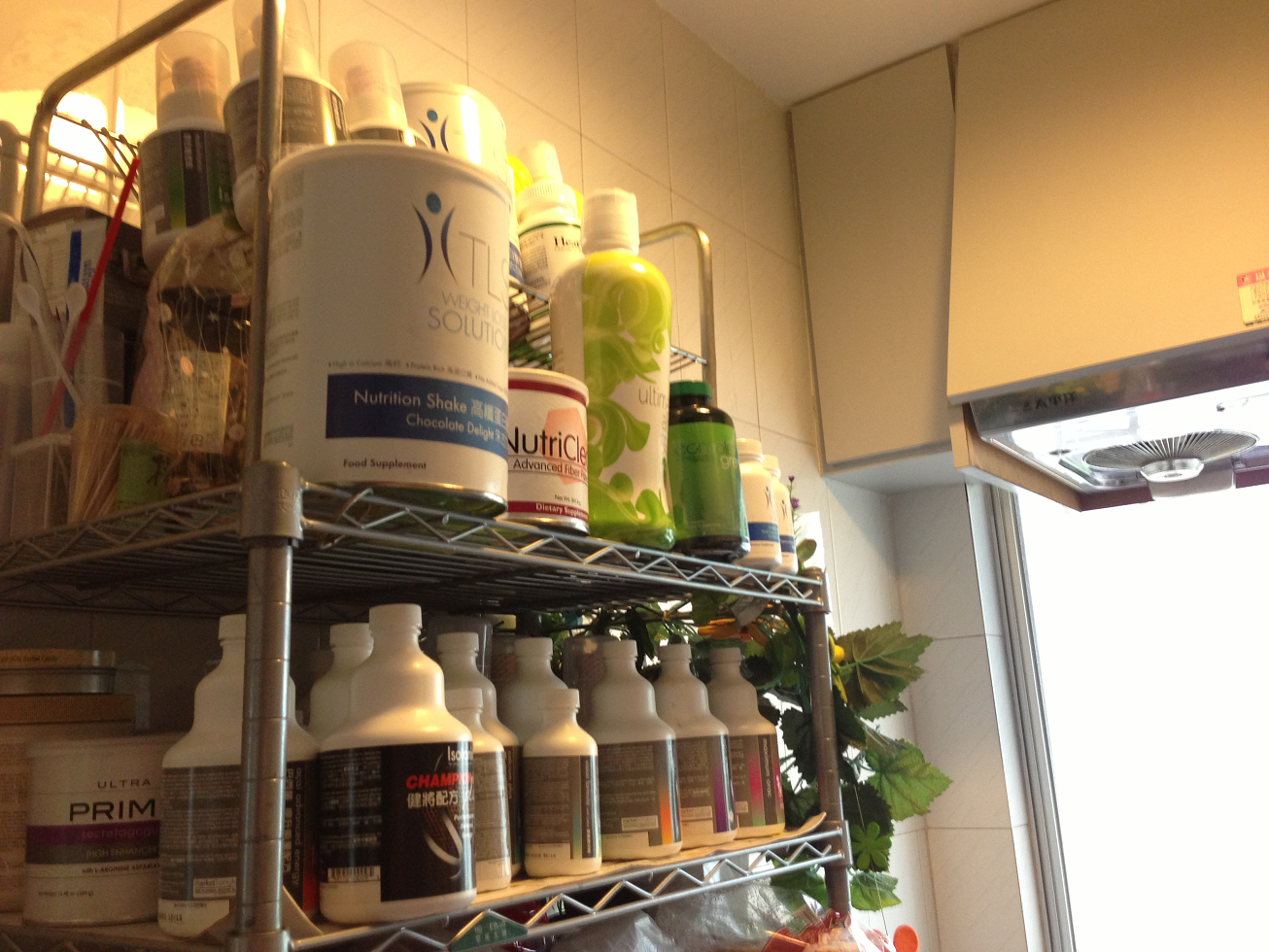 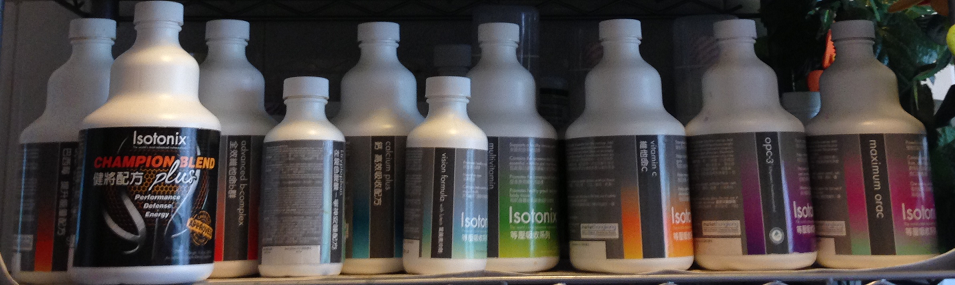 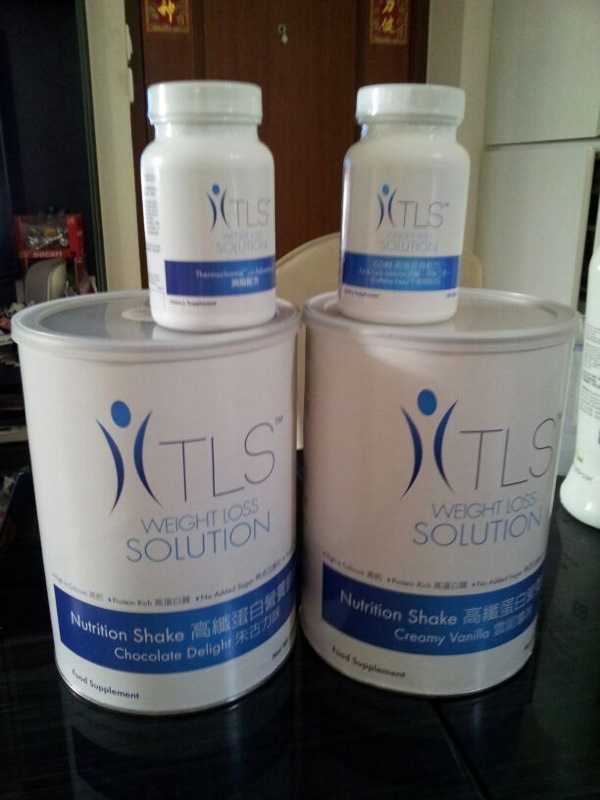 美安家居 – 朋友及夥伴MHK Household  - Partner & Friends
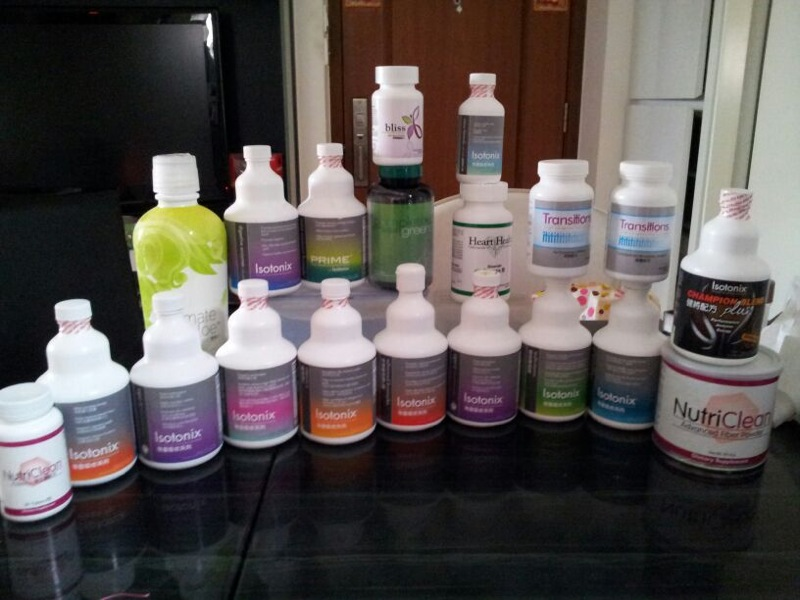 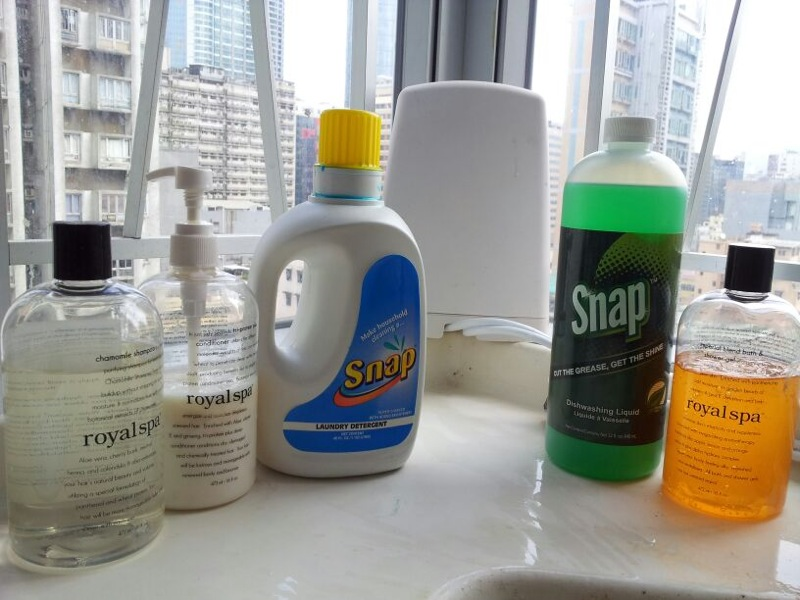 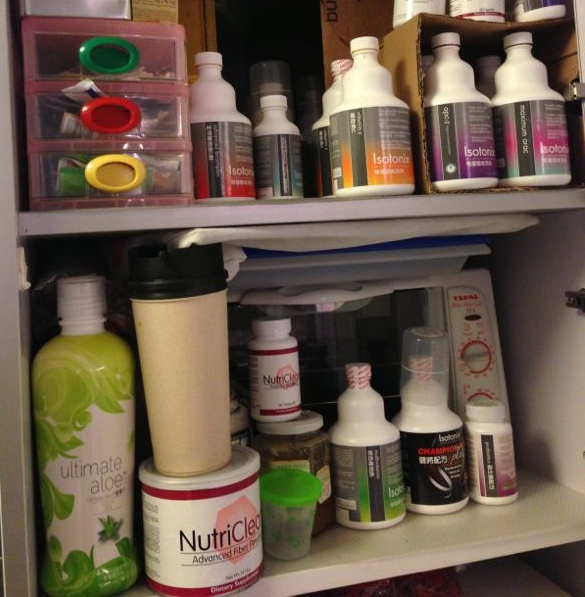 美安家居 – 朋友及夥伴MHK Household  - Partner & Friends
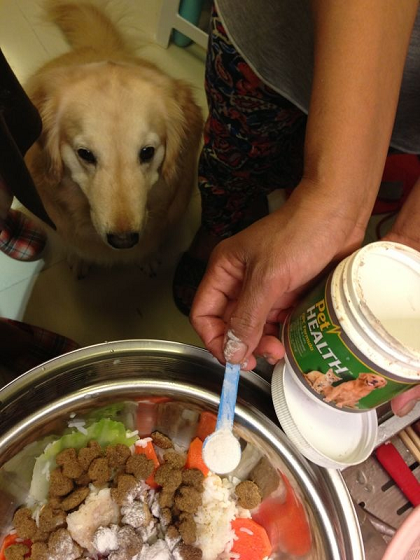 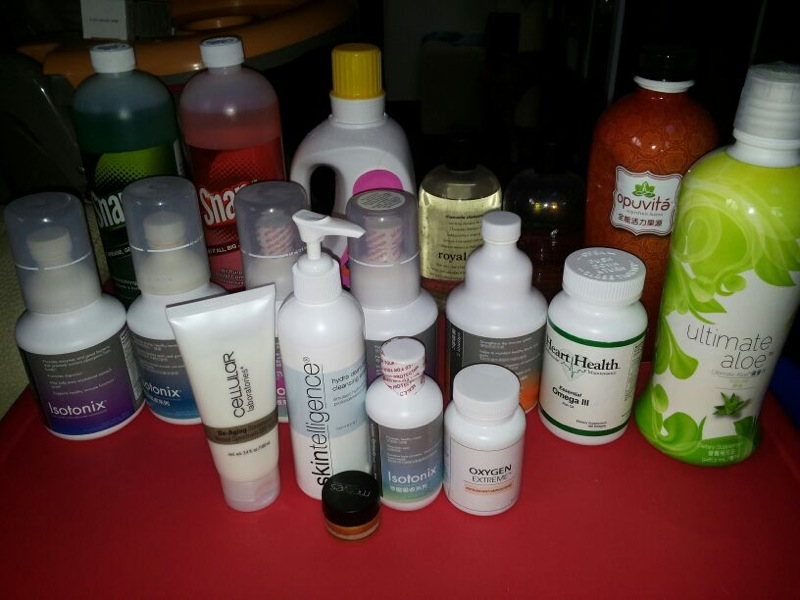 美安家居 – 朋友及夥伴MHK Household  - Partner & Friends
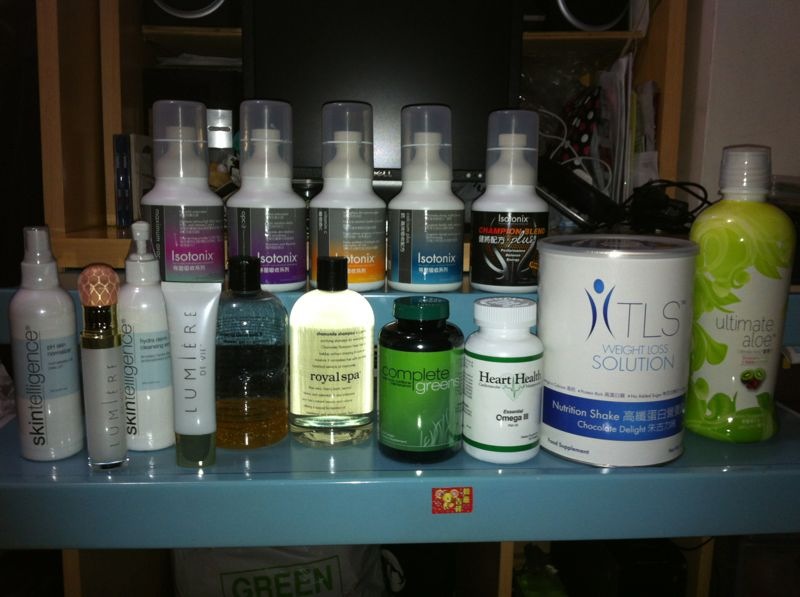 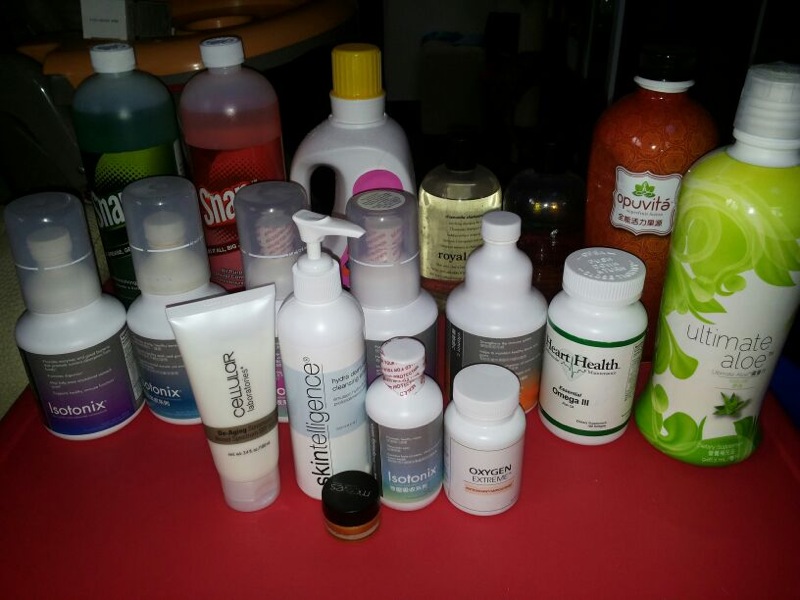 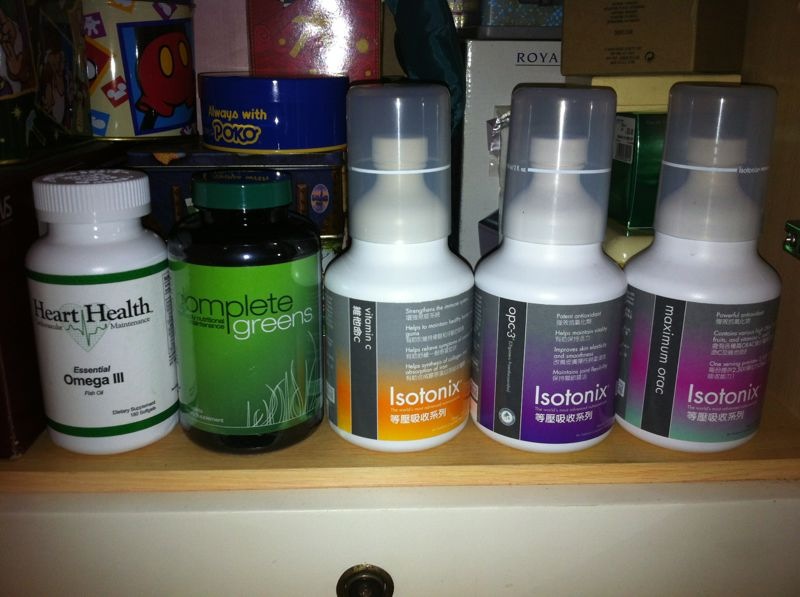 美安工作間	MHK Workplace
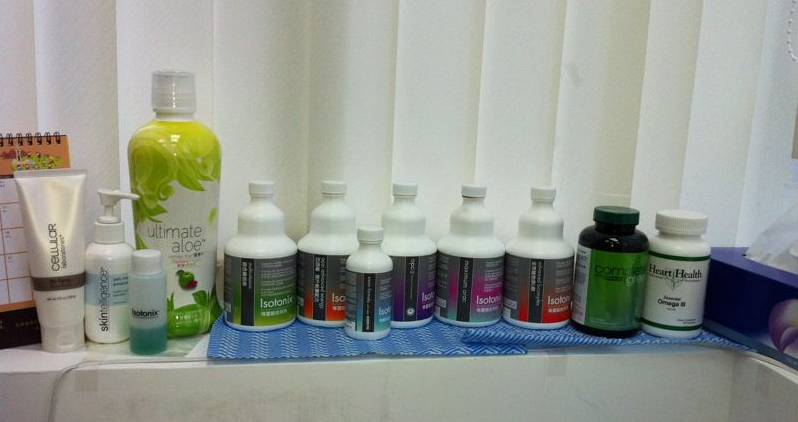 是什麼?
What’s that?
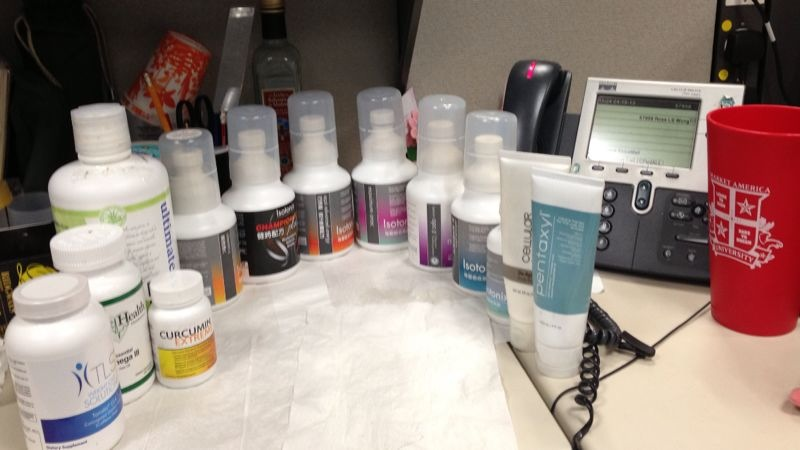 More Shopping Annuity - IBV更多的購物年金 - IBV
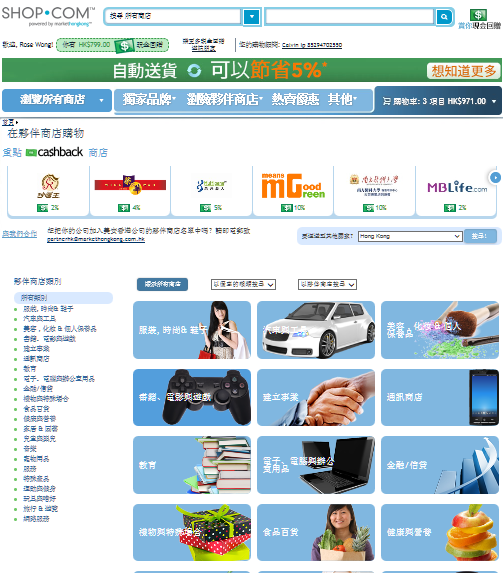 Food
食品
Stationary
文具
Electronics
電子產品
Apparel 
服飾及鞋類
Travel
旅行 & 遊覽
Home Care
家居用品
Entertainments
 消閒娛樂
Child Products
兒童用品
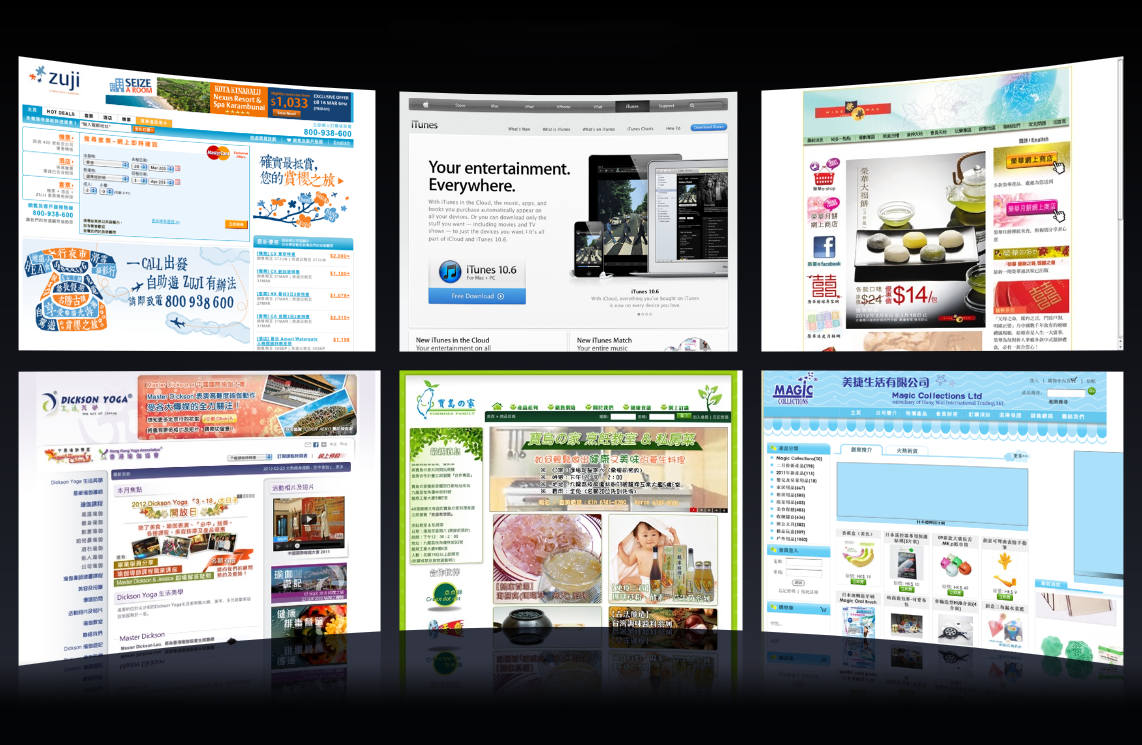 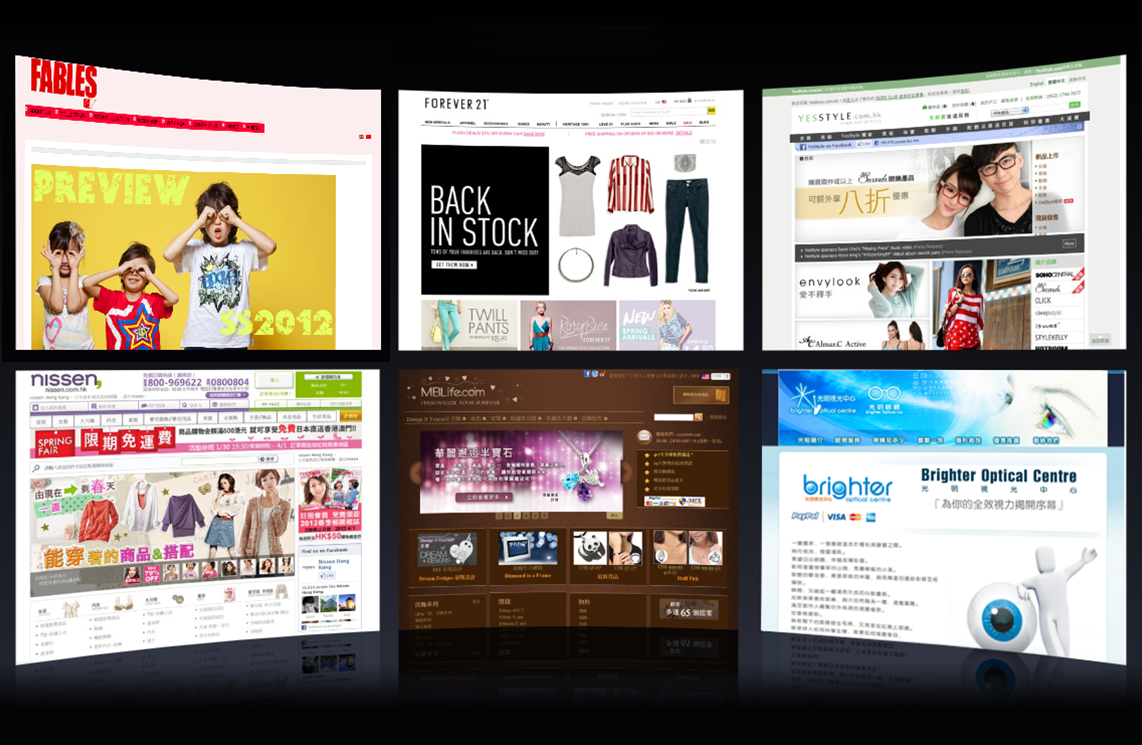 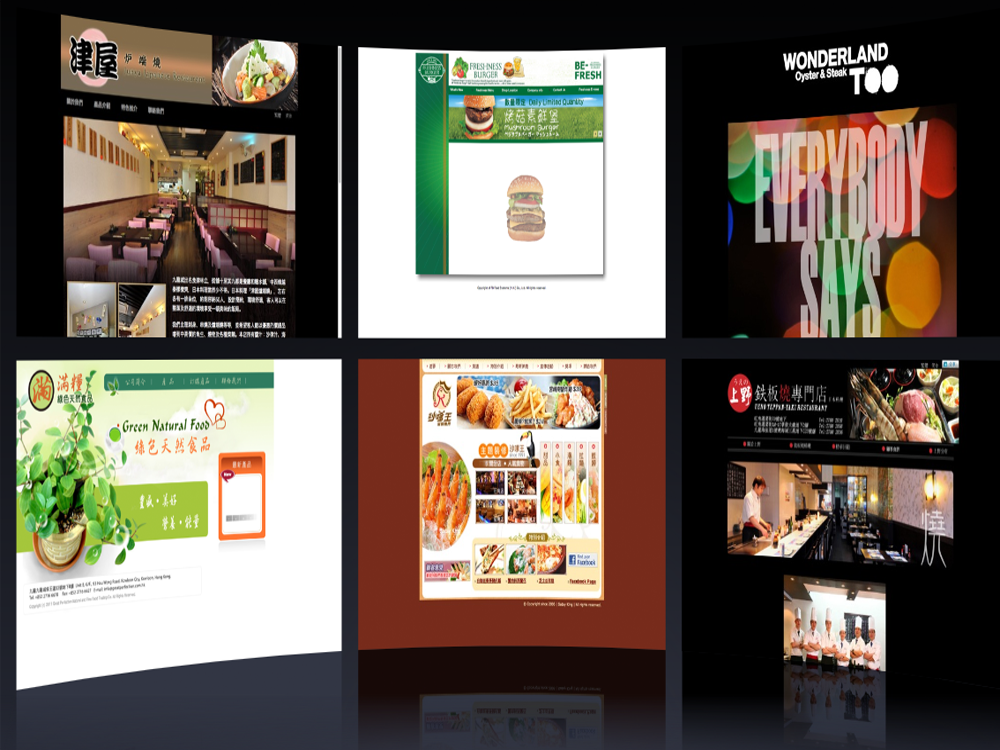 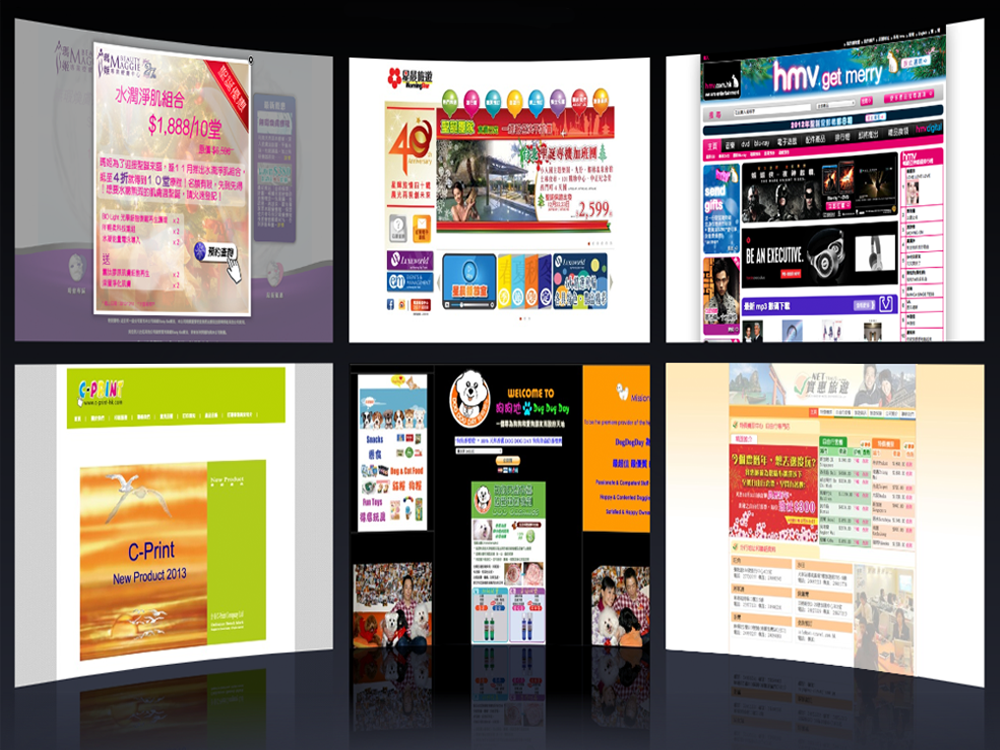 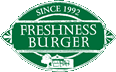 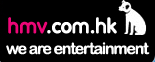 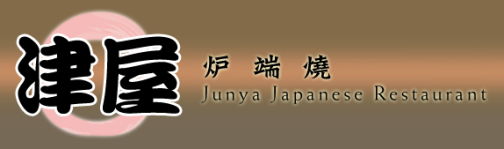 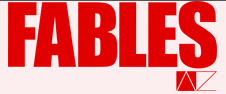 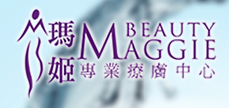 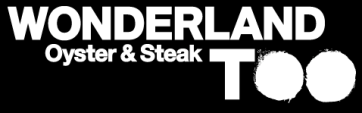 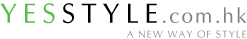 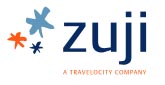 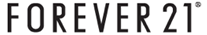 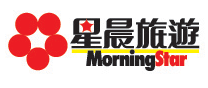 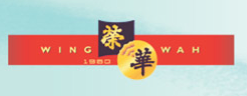 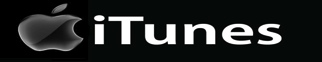 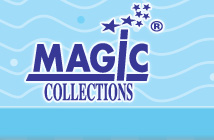 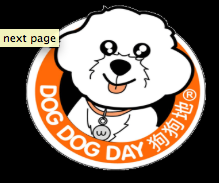 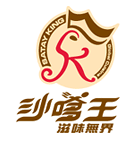 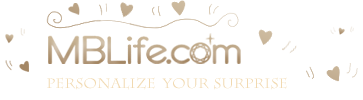 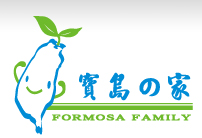 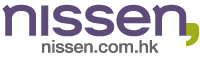 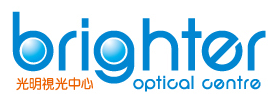 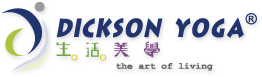 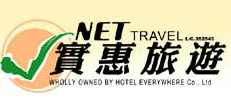 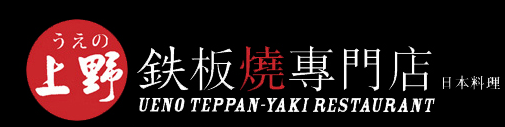 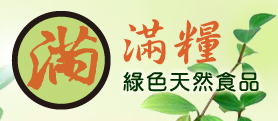 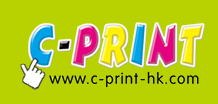 夥伴商店
夥伴商店
夥伴商店
夥伴商店
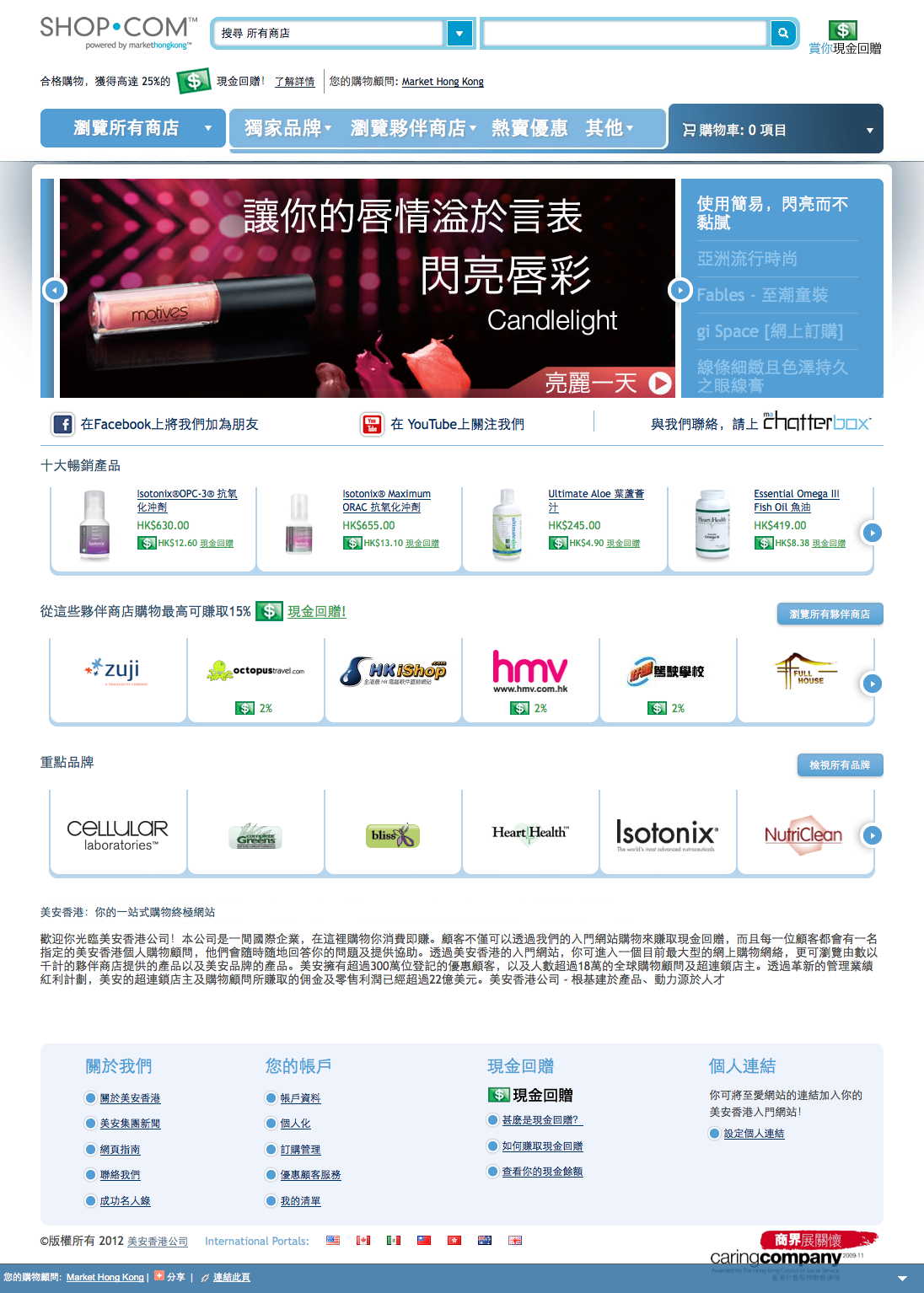 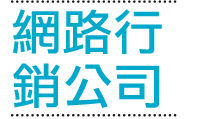 熱門優惠
 
數百項美安獨家品牌產品
 
社交網絡
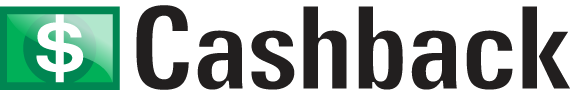 購買美安品牌的產品和上有現金回贈圖示的夥伴商店產品，賺取高達25%的現金回贈 。 
推薦他人購物，從被推薦人的消費中賺取0.5%的現金回贈 。
美安現金回贈
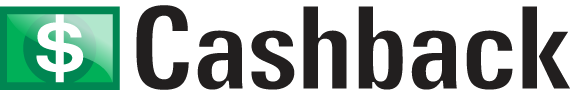 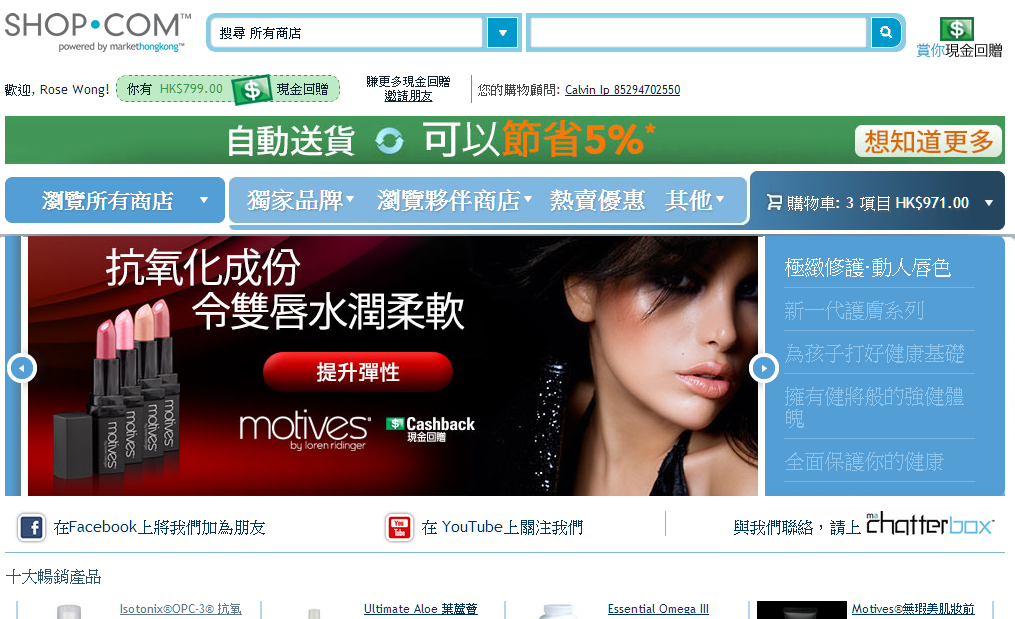 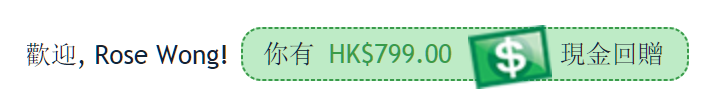 節省更多 賺得更多Save More Earn More
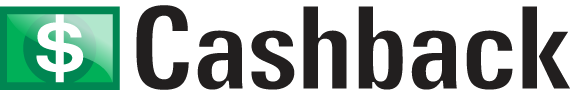 購買美安品牌的產品和上有現金回贈圖示的夥伴商店產品，賺取高達25%的現金回贈 。
 Earn up to 25% Cashback

現金回贈 綜合儲蓄
Save Spending all together with Cashback
BV/IBV
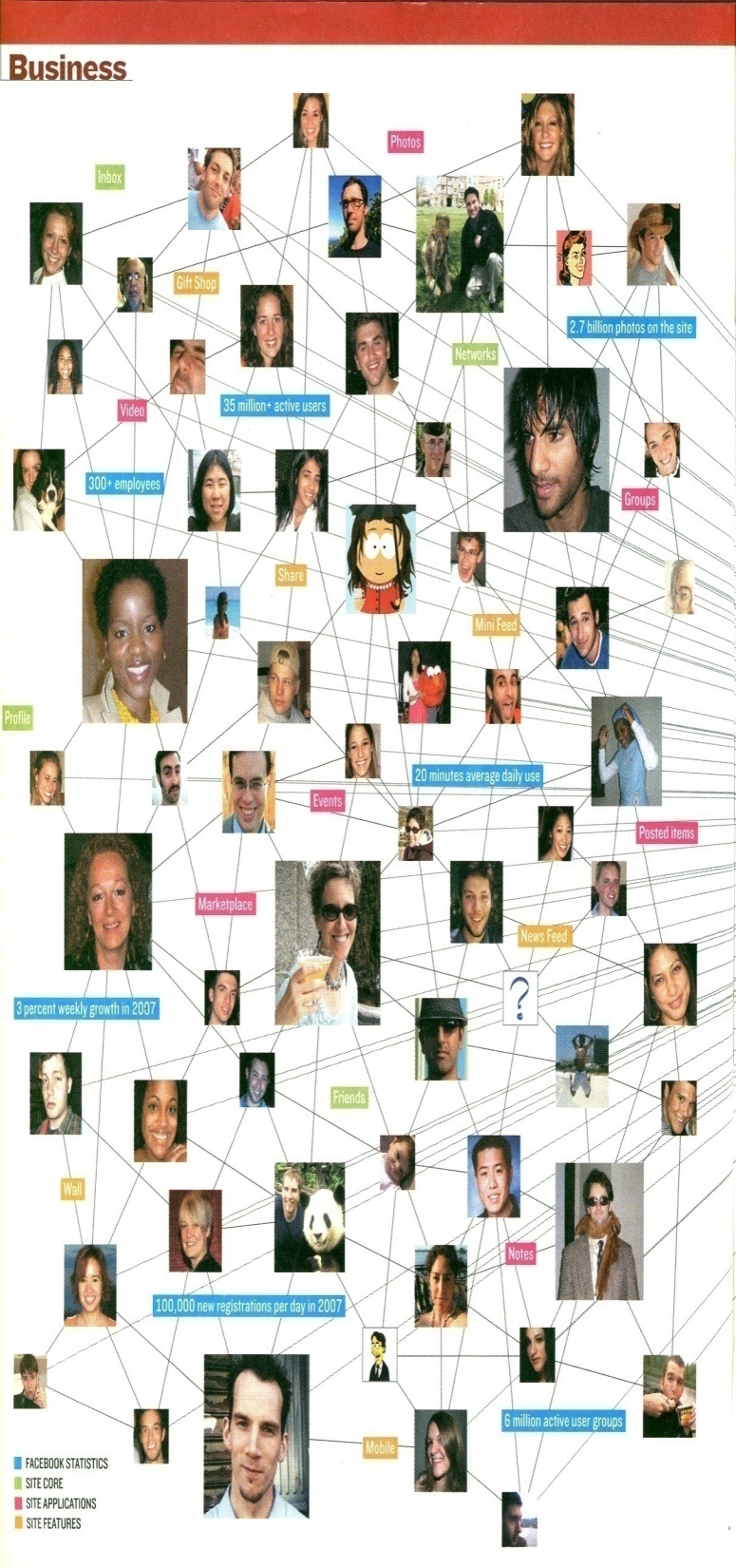 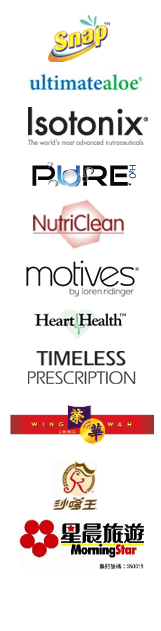 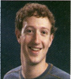 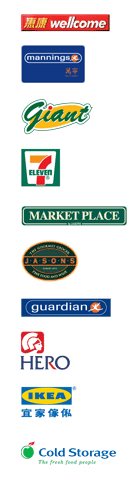 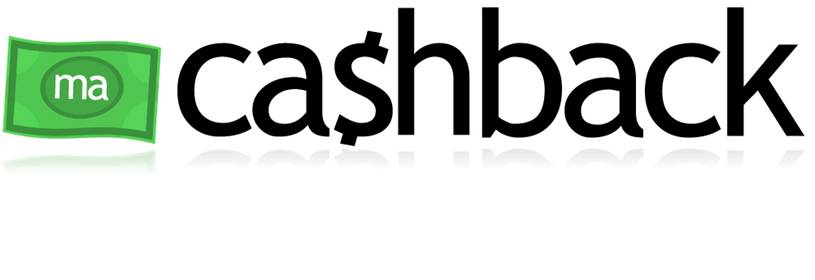 回贈
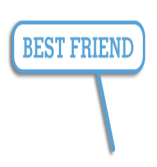 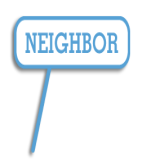 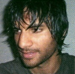 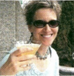 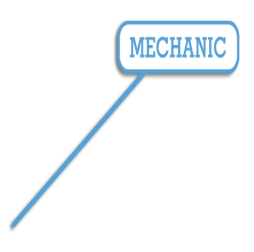 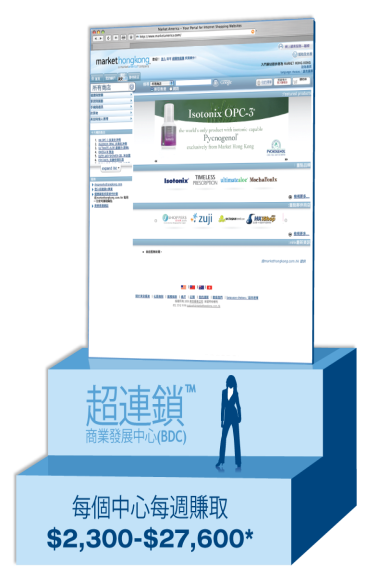 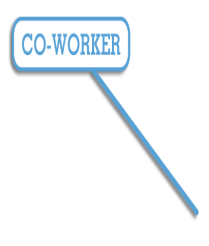 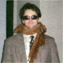 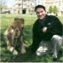 $$$$
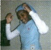 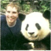 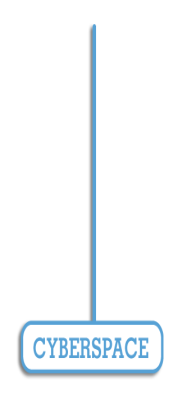 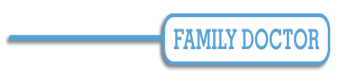 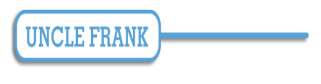 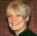 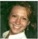 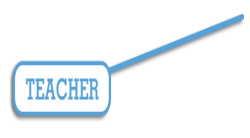 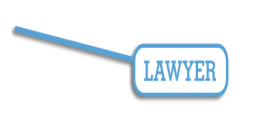 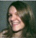 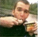 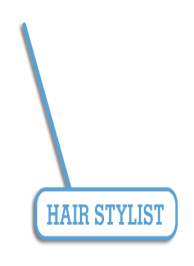 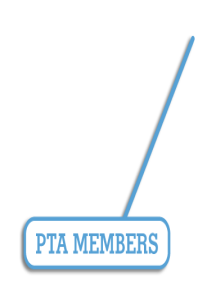 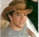 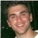 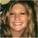 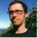 10,000 位超鎖所店主
100,000 位優惠顧客
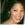 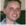 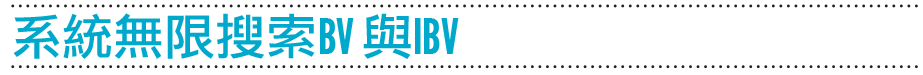 零售、擴大分銷、優惠顧客透過你的入門網站訂購、購買產品自用與以口碑相傳方式宣傳
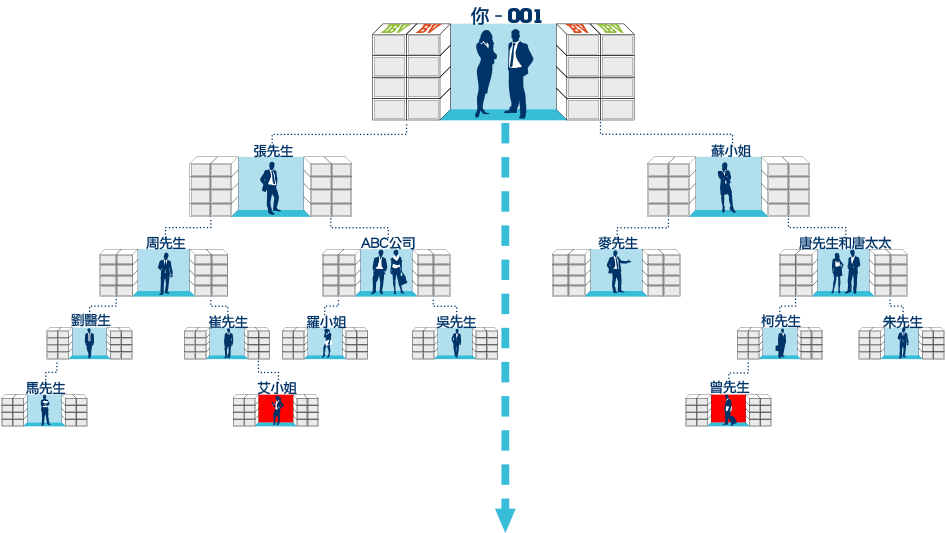 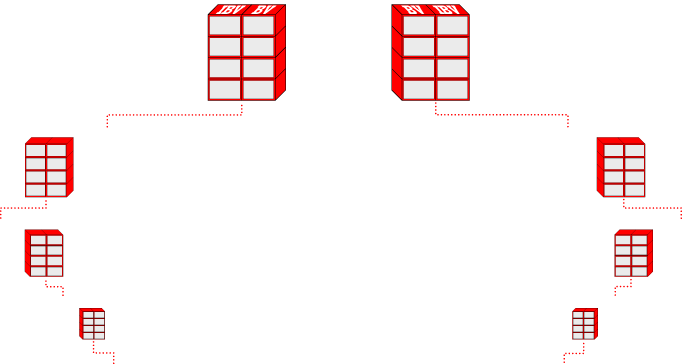 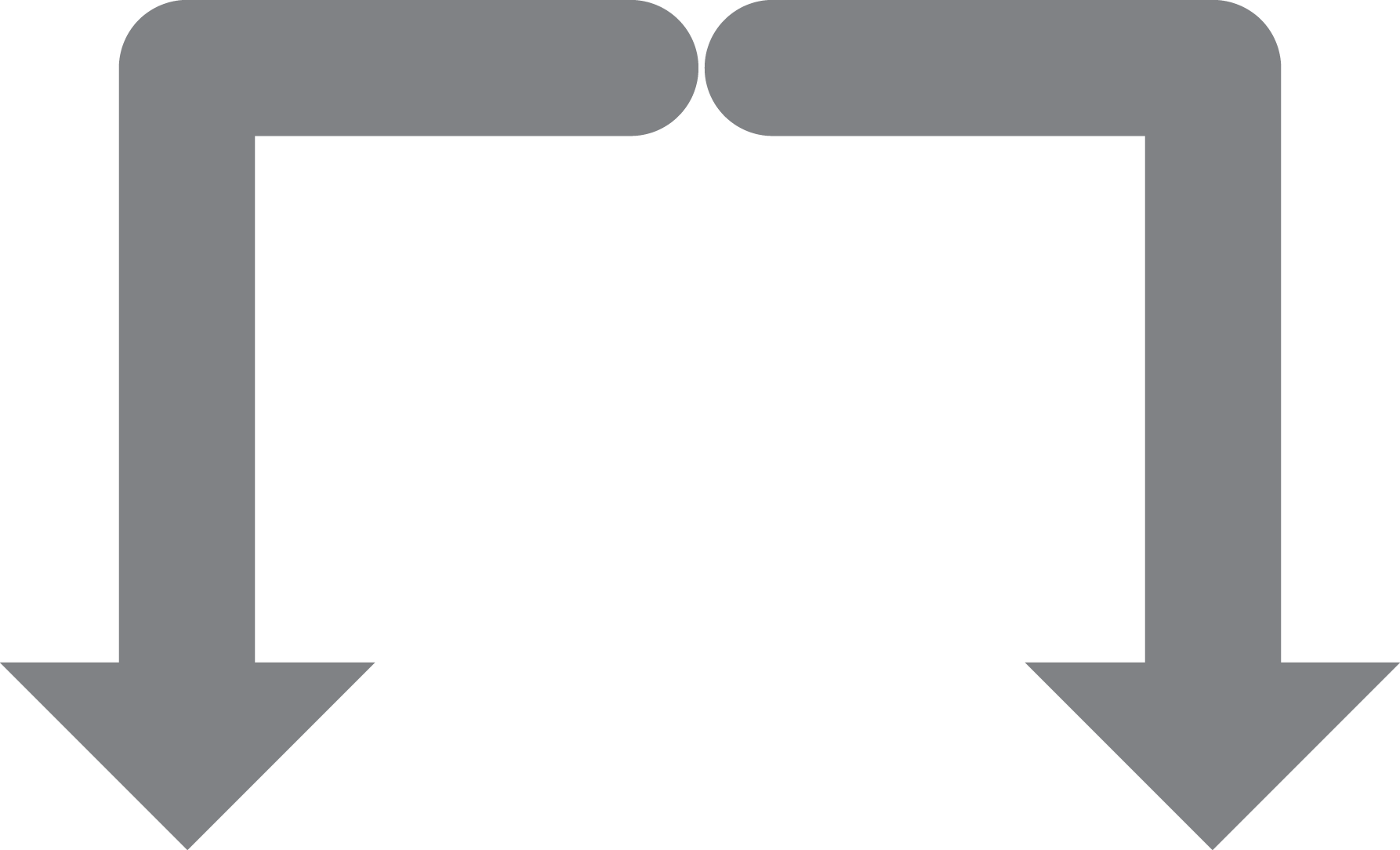 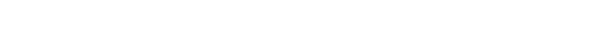 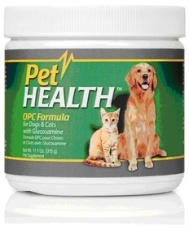 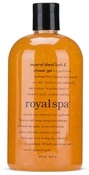 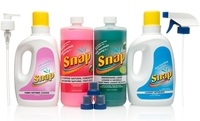 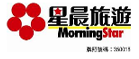 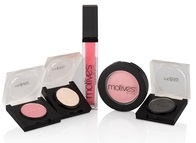 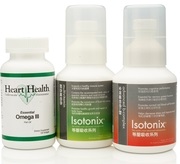 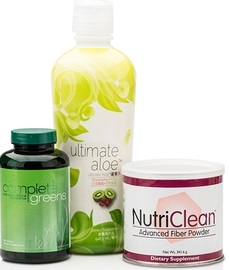 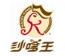 Shopping Annuity is about:
美安購物年金:
Regenerated volume in a monetized community producing residual income.
社群經濟的重複消費
帶來永續性收入
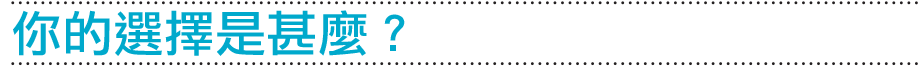 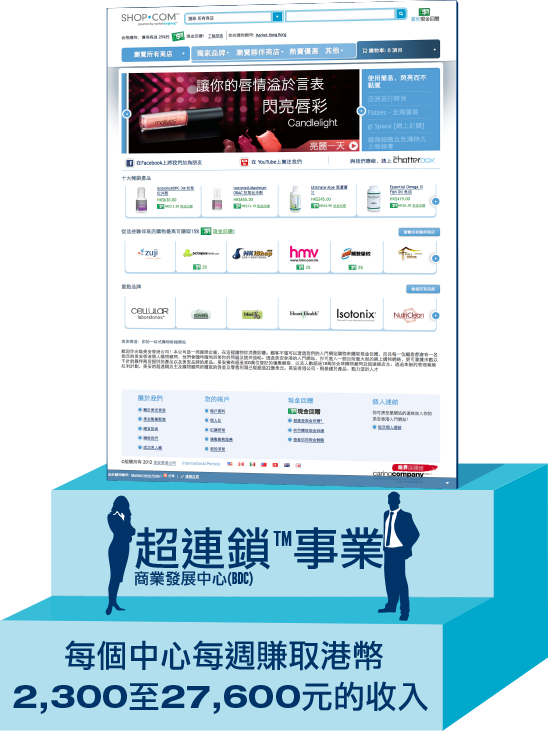 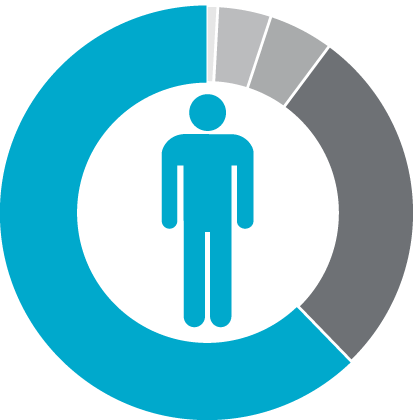 2到3年計劃
45年計劃
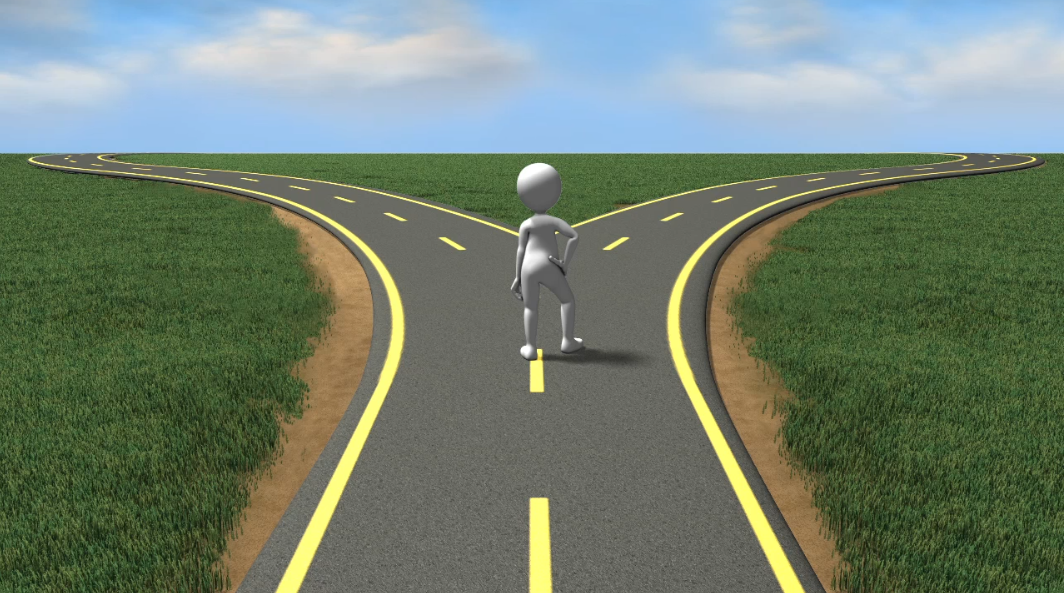 MPCP
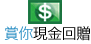 - $$$
BV / IBV
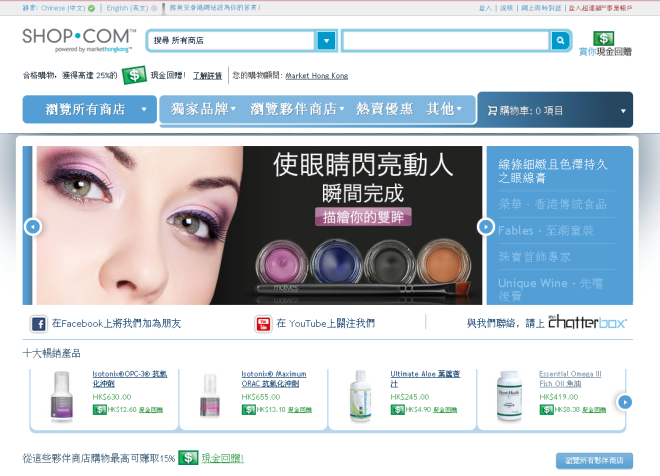 購物年金 - 精明消費 作出選擇
把消費轉成投資 賺取永續性收入
Shopping Annuity - Shop Smart
Turn Spending into Residual Income